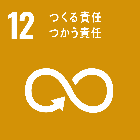 参考資料２
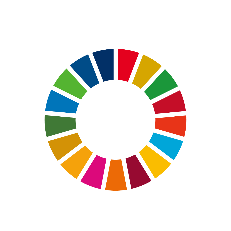 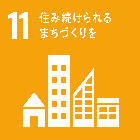 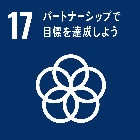 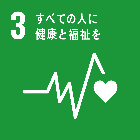 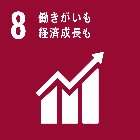 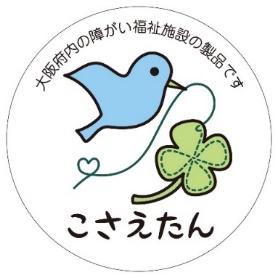 大阪府工賃向上計画
（令和3年度版）
（抜粋）
令和3年3月大　阪　府
1
目　　　　　次
Ⅰ　計画策定の趣旨等
　１．計画策定の趣旨　
　２．計画の位置づけ
　３．計画の基本的考え方
　４．計画期間
　５．計画の対象事業所
Ⅱ　目標工賃
　１．目標工賃設定の考え方
　２．大阪府の工賃目標
Ⅲ　官民一体の取組みにおけるそれぞれの役割
　１．大阪府の役割
　２．市町村の役割
　３．就労支援B型事業所等の役割
　４．企業等の役割
Ⅳ　今後の具体的方策
　１．工賃引上げ計画シート策定及び実行支援
　２．共同受注窓口の運営、優先調達の促進
　３．優先調達制度の積極的活用
　４．製品（こさえたん）認知度向上に向けた情報発信
　５．大阪府庁舎内アンテナショップの運営
　６．農と福祉の連携の促進
Ⅴ　資料編
　１．大阪府内福祉事業所数の現状
　２．工賃の現状
　３．工賃向上支援事業の進捗と評価
　４．工賃引上げ計画シート（様式）
2
Ⅰ　計画策定の趣旨等
１．計画策定の趣旨
障がい者が地域において自立した生活を営むためには、一般就労へのステップアップと併せて工賃向上に資する取組みを推進し、福祉的就労を充実していくことが必要です。
大阪府では、平成２０年３月から工賃向上計画を策定するとともに、福祉事業所等の技術力の向上や経営に関する知識・ノウハウの習熟、販路開拓等の支援を中心とした「工賃倍増計画推進事業」を開始しました。
これまでの取組みで、大阪府の月額平均工賃は着実に増加を続け、令和元年度では、12,688円と、事業開始前の平成１８年度に比べ、1.5倍以上に向上しました。しかしながら、全国では依然として低い水準にあり、自立した生活を営むには大変厳しい状況にあります。
そのため、大阪府においては、障がい者や支援を担う地域及び指定サービス事業所の実態に即した観点で、就労継続支援Ｂ型事業所等のさらなる工賃向上を目指すとともに、一般就労への移行や社会参加を促進するため、令和３年度からの３年間を計画期間とした新たな「大阪府工賃向上計画」を策定することとしました。
◇　新計画策定に当たって踏まえるべき制度等の変化
　
　令和３年度障がい福祉サービス等報酬改定では、就労継続支援B型の報酬体系について、地域における多様なニーズに対応する観点から、現行の「平均工賃月額」に応じて評価する報酬体系に加え、「利用者の就労や生産活動等への参加等」をもって評価する報酬体系が新設され、各事業所が選択できるようになりました。
　社会参加から一般就労移行まで幅広い目的で利用する障がい者の実態に応じた支援がこれまで以上に評価されることになります。
　今回の改正で報酬体系が類型化したことに伴い、「平均工賃月額」に応じて評価する報酬体系を選択した事業所には、「工賃引上げ計画シート」の作成と府及び指定権者への提出義務が課せられることになります。
　また、市町村が認めた在宅利用者に対しても一定の要件を満たした場合には、基本報酬の算定が可能となります。今後は、在宅利用者に対する支援についても検討し、具体的な取組みを進める必要があります。
3
Ⅰ　計画策定の趣旨等
第５次大阪府障がい者計画（後期計画）
２．計画の位置づけ
　令和３年３月に策定した「第５次大阪府障がい者計画」では、最重点施策の一つとして「障がい者の就労支援の強化」を定め、福祉的就労の活性化を図るための支援策をとりまとめ、工賃水準の向上に向けた基本的な考え方を定めています。
　本計画はこの考え方を受けて「工賃水準の向上」に向けた取組を具体的に推進するための個別の事業実施計画として策定しています。
最重点施策
入所施設や精神科病院からの
地域生活への移行の推進
障がい者の就労支援の強化
専門性の高い分野への
支援の充実
生活場面に応じた施策の推進方向
生活場面Ⅳ 「心や体、命を大切にする」
生活場面Ⅰ 「地域やまちで暮らす」
生活場面Ⅱ 「学ぶ」
生活場面Ⅴ 「楽しむ」
生活場面Ⅵ 「人間（ひと）としての尊厳を持って生きる
生活場面Ⅲ 「働く」
福祉施設での工賃について、 市町村とともに共同受注の取組みを強化する他、就労支援継続B型事業所の状況に応じた経営改善・技術力・支援力の向上などを支援し、工賃水準の向上を図ります。
（１）実際に多くの障がい者が働いている
（２）いろいろな場で障がい者が仕事をできる
（３）障がい者がながく働き続けることができる
4
Ⅰ　計画策定の趣旨等
３．計画の基本的考え方
　本計画の主たる対象事業所である就労継続支援Ｂ型事業所においては、生産活動による就労機会の提供を行うものです。障がい者が地域において自立した生活を営むためには、これら事業所の工賃向上に資する取組みを推進する必要があり、これまでも「障がい者の就労支援の強化」として取り組んできました。
　一方で大阪府には、重度の障がい者をはじめ、利用者にデイサービス的な日中活動を提供し、社会参加や生きがいづくりを支援するという役割を担う就労継続支援B型事業所も多数存在しています。
　このように、大阪府内の全ての事業所が、それぞれ担っている役割に応じて「がんばりを見せることができる」支援策が必要です。
　そのため、新たな「大阪府工賃向上計画」では、地域で様々な役割を担う就労継続支援Ｂ型事業所の実態を踏まえ、今後３年間で工賃向上を図るための具体的方策を提示していきます。

４．計画期間
　　　計画期間は、２０２１年度（令和3年度）から２０２３年度までの３年間とします。

５．計画の対象事業所
　（1）就労継続支援Ｂ型事業所
　（2）就労継続支援Ａ型事業所、生活介護事業所（ただし、生産活動の実施を要する）、地域活動支援
　　　センターのうち、「工賃向上計画」を作成し、積極的な取組を行っており、工賃向上に意欲的に
　　　取組む事業所
5
Ⅱ　目標工賃
それぞれの事業所が前年度実績から８％以上の向上を図ることを
本計画の工賃目標設定とします。

例えば、月額平均工賃が5,000円ならば、次年度は5,400円以上を
　　　　月額平均工賃が13,000円ならば、次年度は14,040円以上をめざします。
１．目標工賃設定の考え方
　大阪府内事業所の月額平均工賃は、約3,000円から約100,000円まで、幅広い範囲で分布しています。各事業所の目標設定を調査すると、前年比1割増で着実に向上させるものから、一気に5倍程度向上させるものなど、様々な目標設定がなされています。
　それらを分析すると、概ね１割増までの目標を設定している事業所の工賃向上実績が良く、さらに事業所の満足度が高い※ということがわかりました（※利用者ではなく、あくまで事業所の満足度です）。
　⇒８、９ページ参照
　工賃向上の成果を出し、満足度も高い事業所の目標設定の平均は、前年度実績の８％の向上でした。
　そのため、本計画では、結果を出すことができ、かつ、満足度も高い目標設定を参考に、その平均を採用することで、様々な役割を担う全ての事業所が、目標達成や満足度の向上につなげてもらいたいと考えています。
　なお、令和元年度の実績は、前年度比6%の向上となっており、全国で4番目に高い向上率となっていることから、今回の目標設定は高いレベルの設定といえます。
　また、事業所が独自に設定する目標工賃については、本計画の目標設定の考え方を踏まえて、月額により算出する方法を基本としますが、事業所及び利用者により、一日、一月の利用時間や一月の利用日数に違いがあることを考慮し、時間額による算出も行うこととします。
6
目標工賃額設定に向けた分析　（7） ◆実績に満足している又は、目標を達成している事業所は前年に比して、どの程度の割合の目標設定となっているか？
【参　考】
令和2年度第2回工賃向上計画の推進に関する専門委員会2.12.21［資料2］より抜粋
477事業所のうち、R1実績の評価を「わからない・どちらでもない」と答えた事業所を除き、333事業所の目標設定を満足度と目標達成別に検証
◇R1実績を満足としている事業所は、前年比108%の目標を設定していた。
◇R1実績を不満としている事業所は、前年比127%の目標を設定していた。
◇R1目標を達成した事業所の目標設定率は、H30年度実績比99%であった。
◇R1目標を達成できなかった事業所の目標設定率は、H30年度実績比142%であった。
◇目標を達成しており、且つ、実績を満足としている事業所は目標設定をH30年度実績比101％であった。
◇目標達成を優先した場合の目標設定の範囲は、前年度比98~101%となる。ただし、現状維持では工賃向上計画の趣旨にそぐわない（目標工賃額が現状よりも下がっていれば工賃向上のインセンティブが働かない）。
◇満足できることを優先した場合には、前年度実績比の101~127％の範囲で目標を設定している。
7
具体的な目標工賃額設定について
【参　考】
令和2年度第2回工賃向上計画の推進に関する専門委員会2.12.21［資料2］より抜粋
工賃実績調査から
金額での目標を設定する場合、平均月額工賃が20,000円以上、または前年度比1,000円以上で、満足とする事業所の割合が増加していく。ただし、10,000円未満が4割以上を占める府の現状では、20,000円を超える目標は現実的ではないのではないか。また、増加額1,000円以上を目標とした場合には、1,000円の意味が、事業所の平均工賃により大きく異なることになる。
実績額について、評価できない（わからない・どちらでもない）とする約3割の事業所は、目標設定の意図が十分理解できていないのではないか。そのために、非現実的な目標設定となってている事業所も多いのではないか。
あるいは、評価できないのではなく、社会参加や生きがいづくりのための日中活動の場として運営しているため、あえて、実績額について、自己評価しないことも考えられるのではないか。
前年度実績比で目標を設定する場合、事業所の満足と目標達成の双方を踏まえると、前年度と同等あるいは、やや低い割合での目標設定となり、工賃向上計画のインセンティブが機能しないことになる（目標達成のみを優先した場合も同様）。
一方で、前年比120％以上の高い目標設定をした場合には、目標達成に苦戦する傾向がみられ、未達成→満足度が低い→高い目標設の悪循環を繰り返す可能性が高くなるのではないか。
実績に満足している事業所が次の目標として設定している、前年度実績比を次期計画の目標設定のベースにしてはどうか。
目標工賃額の考え方
R1実績に満足している事業所が設定した目標の対前年度比平均は108％。府の直近の対前年度伸び率が105.7％、全国平均が101.6%であることから、高い目標せっていであるが、達成が困難な110％までに収まっているため過剰な目標設定ではないといえる。
その場合、次期計画1年目となるR3年度は、R2年度推計値13,224円×108%≒14,200円
様々な役割を担う事業所が大阪府の工賃計画目標を意識できるよう、額の区分ごとに目標額を計画内で提示
併せて、目標達成事業所を8割（現在約5割）とするなど、目標を付加し、目標未達成の事業所や平均工賃より低い区分の事業所の支援を強化したい。
8
Ⅱ　目標工賃
２．大阪府の工賃目標
　全ての事業所が、前年度実績の８％の向上を目標とした場合、府内全事業所の平均を試算すると、以下の通りになります。

令和３年度（2021年度）	１４，２００円
令和４年度（2022年度）	１５，３００円
令和５年度（2023年度）	１６，５００円※　※第５次大阪府障がい者計画の数値目標です。

３．目標工賃の達成状況の把握・公表の方法
　目標工賃の達成に向け、毎年度、達成可否の状況を把握し、その結果について、府ホームページへの掲載等により公表します。
　また、各年度において前年度の実績を踏まえ、達成状況を点検・評価し、見直し等所要の対策を講じます。
9
Ⅲ　官民一体の取組みにおけるそれぞれの役割
１．大阪府の役割
①　工賃向上計画支援事業の実施…本計画に基づき、各年度の予算に定めにより取組みます。
　ａ　工賃引上げ計画策定支援及び実行支援　　ｂ　共同受注窓口の運営、優先調達の促進
　ｃ　製品（こさえたん）認知度向上に向けた情報発信
②　官公需の発注促進等
平成２５年４月に「国等による障害者就労施設等からの物品等の調達の推進等に関する法律」（障害者優先調達推進法）が施行され、大阪府においても、毎年度、障がい者就労施設等からの物品等の調達の推進を図るための方針を策定し、事業所からの物品等の調達の促進に取組みます。
また、市町村はもとより企業等に対し、事業所からの物品等の調達の働きかけを行います。
③　関係機関等との連携
計画を実効性のあるものとするため、市町村、障がい者団体、経済団体も含めた企業等、関係機関との連携を図ります。
④　大阪府工賃向上計画の検証
毎年度、工賃向上計画の推進に関する専門委員会に計画の進捗状況等を報告し、有識者から意見聴取を行うとともに、進捗状況を点検します。また、委員意見を踏まえ、必要に応じて計画の見直しを行います。

２．市町村の役割
工賃向上にあたっては、地域で障がい者を支える仕組みが重要です。市町村においても、事業所に対する積極的な支援を進めるため、支援内容の検討が必要になります。また、「平均工賃月額」を基本報酬として選択した事業所は、「工賃引上げ計画シート」を指定権者※へ提出しなければなりません。
そのため、大阪府としては、これまでのように市町村に対して事業所に対する支援内容の検討や物品等の発注実績の報告を求めるだけではなく、府の支援状況等を共有するなど、市町村とより連携し、障がい者の工賃水準の向上に取組みます。
※大阪版地方分権推進制度により25市町村、政令市、中核市を含むと府内43市町村のうち、34市町村が指定権者となります。
10
Ⅲ　官民一体の取組みにおけるそれぞれの役割
３．就労継続支援Ｂ型事業所等の役割
①　「工賃引上げ計画シート」の作成
工賃水準を向上させるためには、利用者のニーズや特性、運営実態などを踏まえた現実的かつ具体的な目標設定を行う必要があります。さらに、設定した工賃目標は、利用者、職員、家族を含め、関係者で共有することが、今後取組みを進めるうえでも重要です。
よって、本計画では、基本報酬の選択に関わらず、特別な事情（震災、風水害、火災その他これらに類する災害により、著しい損害を受けた等）がない限り、選択する基本報酬に関わらず、「工賃引上げ計画シート」を作成することとします。
②　「工賃引上げ計画シート」の実行
各事業所は、作成した「工賃引上げ計画シート」に基づき、具体的な方策を実行することにより、工賃水準向上を図るとともに、計画の進捗管理を行っていく必要があります。
その際には、国の指針（「工賃向上計画」を推進するための基本的な指針）に基づき、大阪府の支援策を活用するなど様々な手法を検討し、適切に対応していくことが必要となります。

４．企業等の役割
国の指針においても、工賃の向上にあたり、引き続き、産業界等の協力を求めながら、官民一体となった取組を推進することとされており、企業等においては、事業所の現状や工賃水準を理解いただくとともに、事業所を活用した発注の可能性の検討、その後の発注等、積極的な取組みが求められます。
なお、経済財政運営と改革の基本方針2020（令和2年2月閣議決定）においても、障がい者就労施設からの物品等の調達を着実に推進するとされています。
そのため、大阪府としては、企業等の意識啓発を図る観点から、企業訪問をはじめ様々な手法を活用し、理解・協力を求めます。特に府の施策に理解のある包括連携協定締結企業やサポートカンパニー制度登録企業には積極的な働きかけを行います。
また、障害者雇用促進法に基づき実施されている在宅就業障がい者に対する発注促進の仕組み（在宅就業障害者支援制度）の周知を行うなど、企業への積極的な広報活動・情報提供を行います。
11